Пошаговое руководство по изготовлению елочной игрушки
Разноцветная ракушка из фоамирана

Выполнил ученик 1А класса МБОУ «Школа №12 с углублённым изучением предметов им.Е.П.Шнитникова»
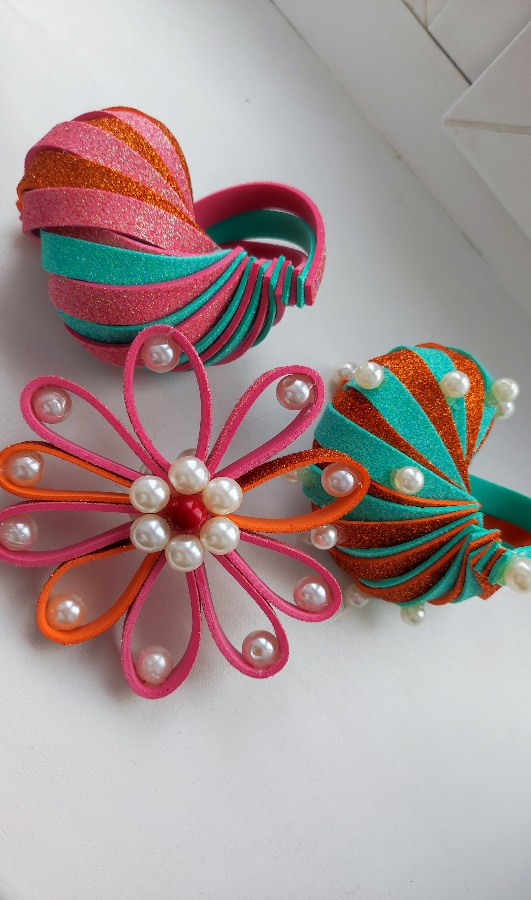 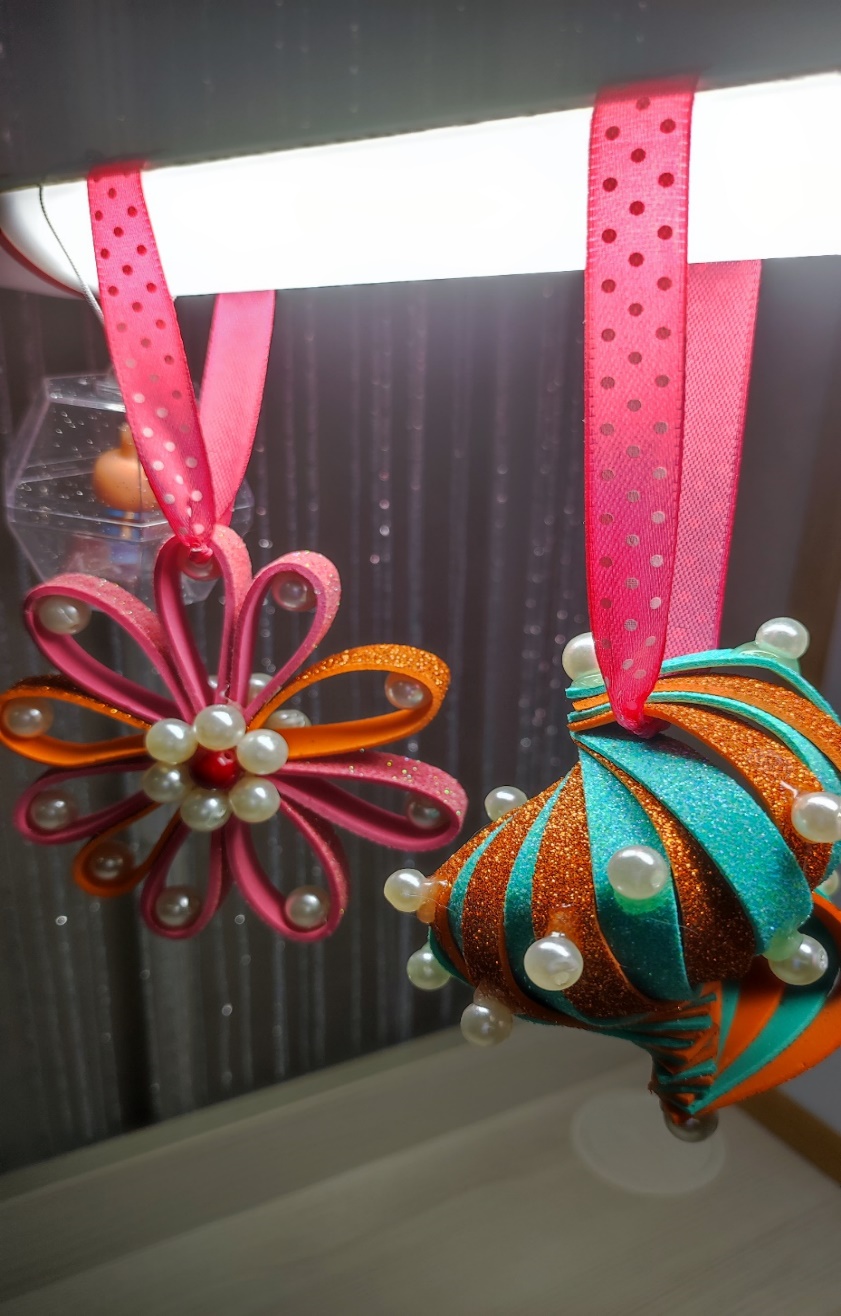 Необходимые материалы:
-фоамиран (цвет на ваш вкус)- ножницы и канцелярский нож или скальпель-линейка-нитка и иголка-бусины, пайетки, лента атласная (для украшения)
1. Этап - подготовка
Расчерчиваем с помощью простого карандаша и линейки лист фоамирана  на полоски шириной 1см и длиной 10см.
Необходимо подготовить 24 полоски 2-х цветов: 
12 одного и 12 другого. Лучше использовать контрастные цвета, но это совсем необязательно))
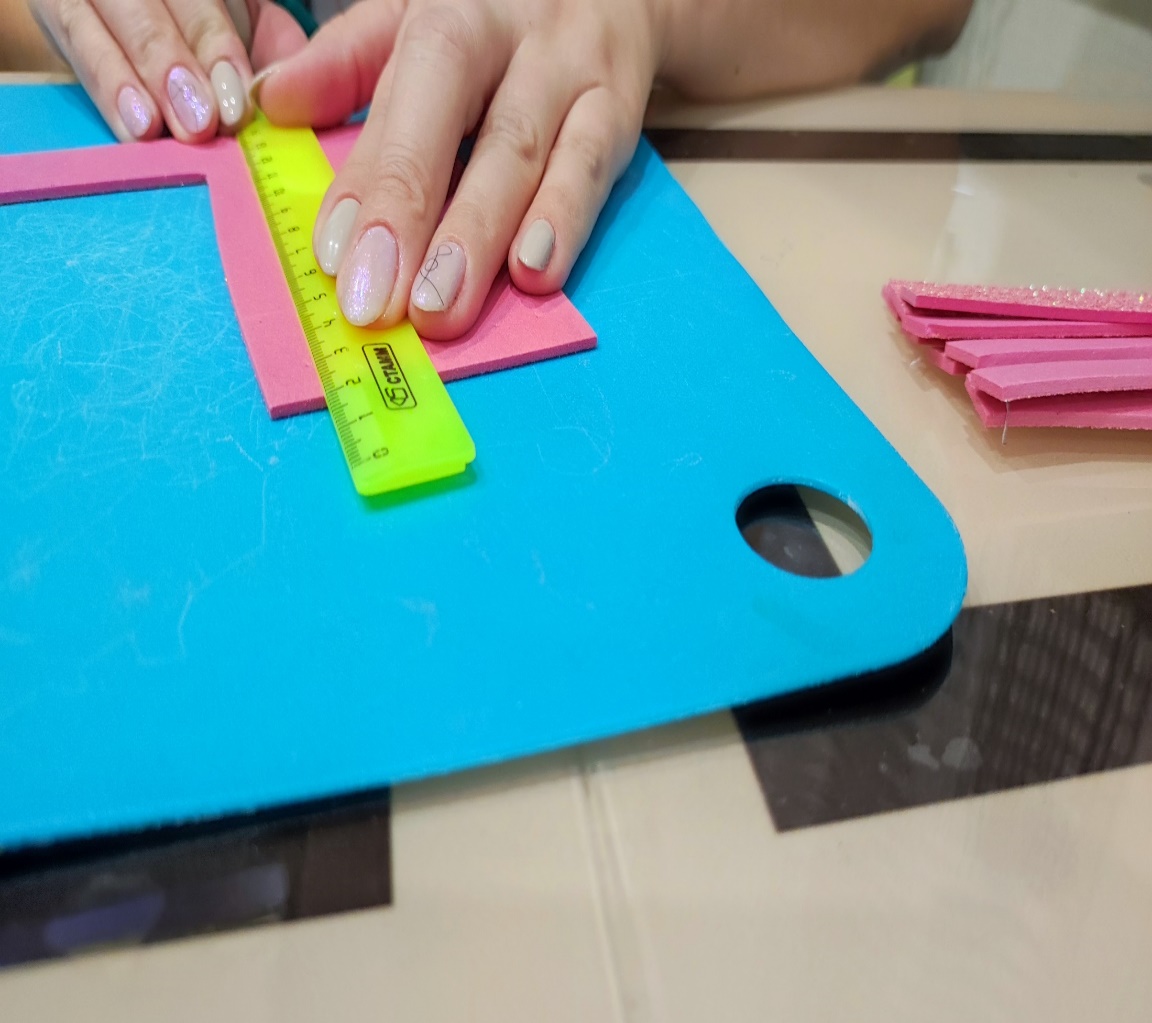 2. Этап - Сборка
Берем иголку с ниткой, завязываем крепкий узелок))), т.к. он может развязаться в самый неподходящий момент и вся игрушка распадется.
Нанизываем полоски, чередуя цвета на нитку, отступив от верха примерно 5мм.
Важно!!! Иглу вводим с блестящей стороны полоски (это только для полосок с блестками)
3. Этап - продолжение
После того, как все полоски окажутся на нитке – начинаем нанизывать противоположный край полосок, также отступив 5мм от края. 
Важно!!! Теперь иголку вдеваем с матовой (не блестящей) стороны полоски. 
Равномерно распределяем полоски по траектории ракушки.
4. Этап - украшение
Получившуюся ракушку украшаем ( по желанию) бусинками, блестками, бубенчиками («Фикс прайс» в помощь)
Приделываем петельку
Вешаем на елку
Наслаждаемся!!!!
Игрушка готова!!!
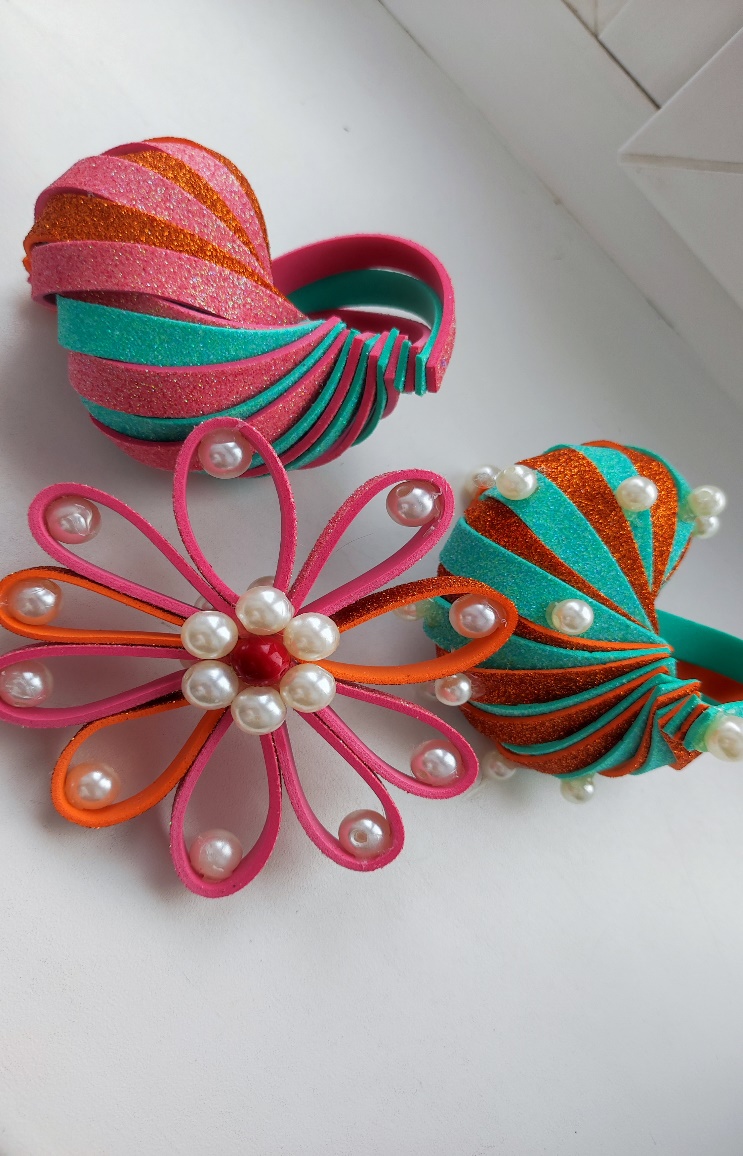 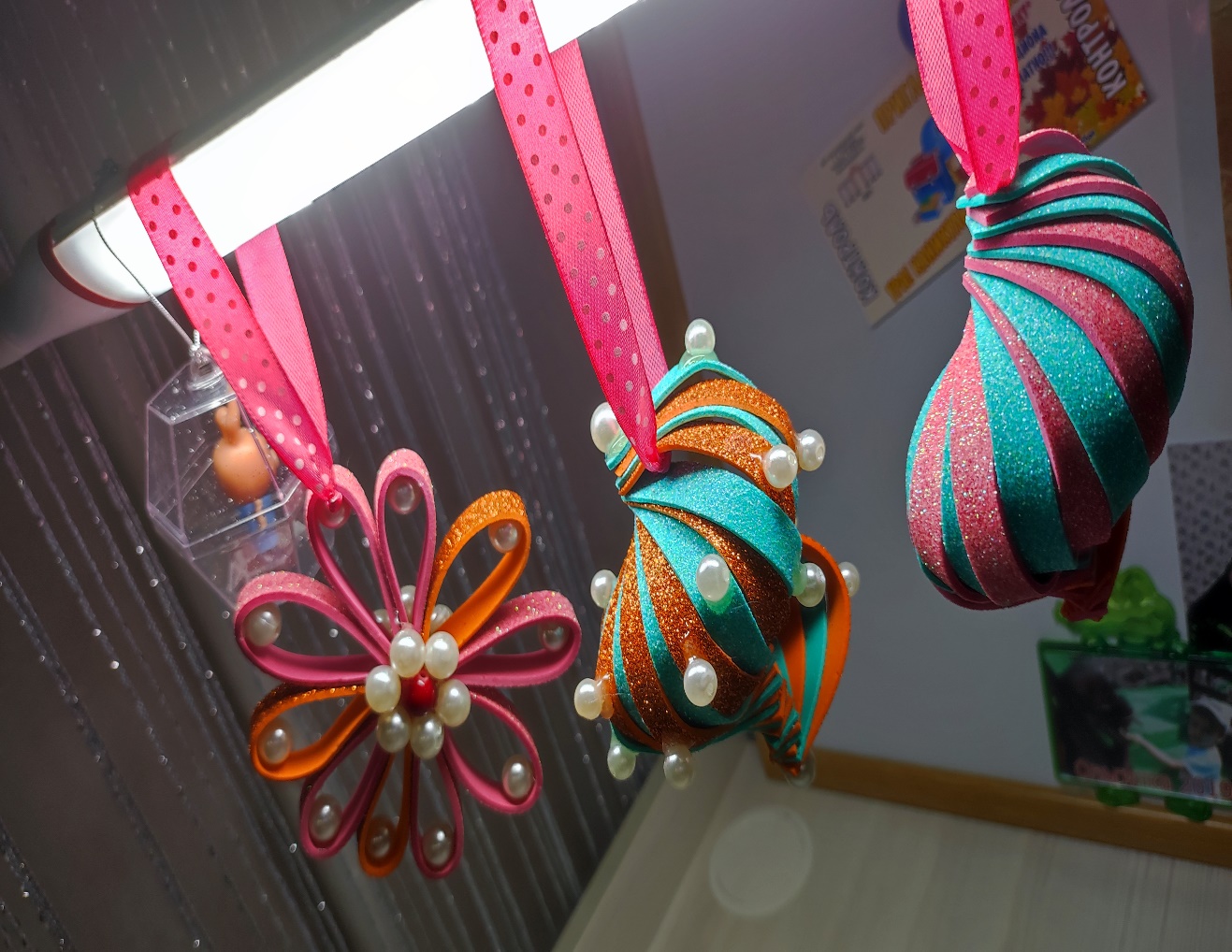 PS. Бонус
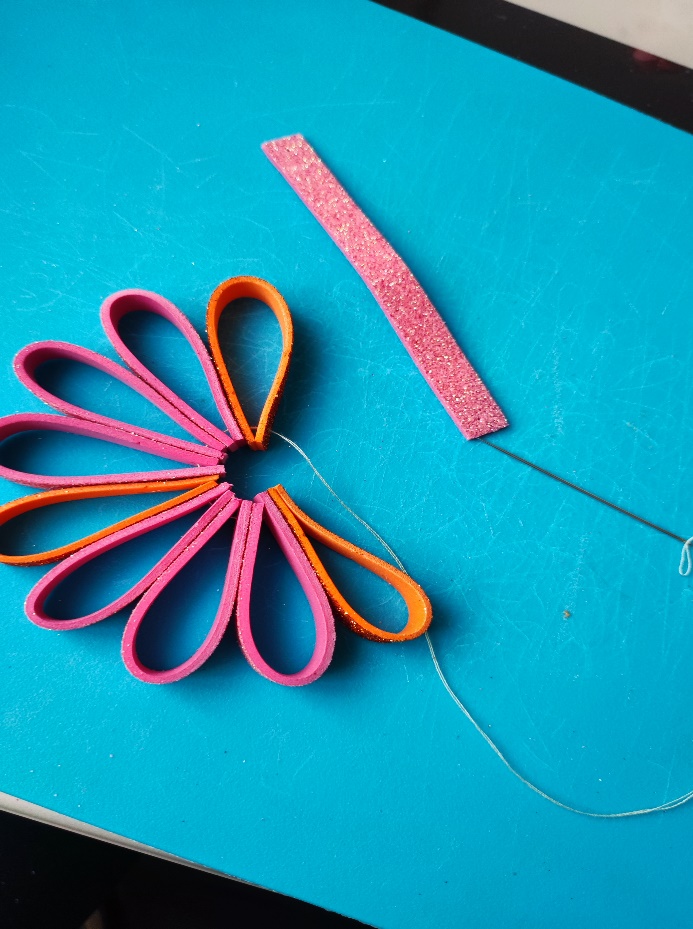 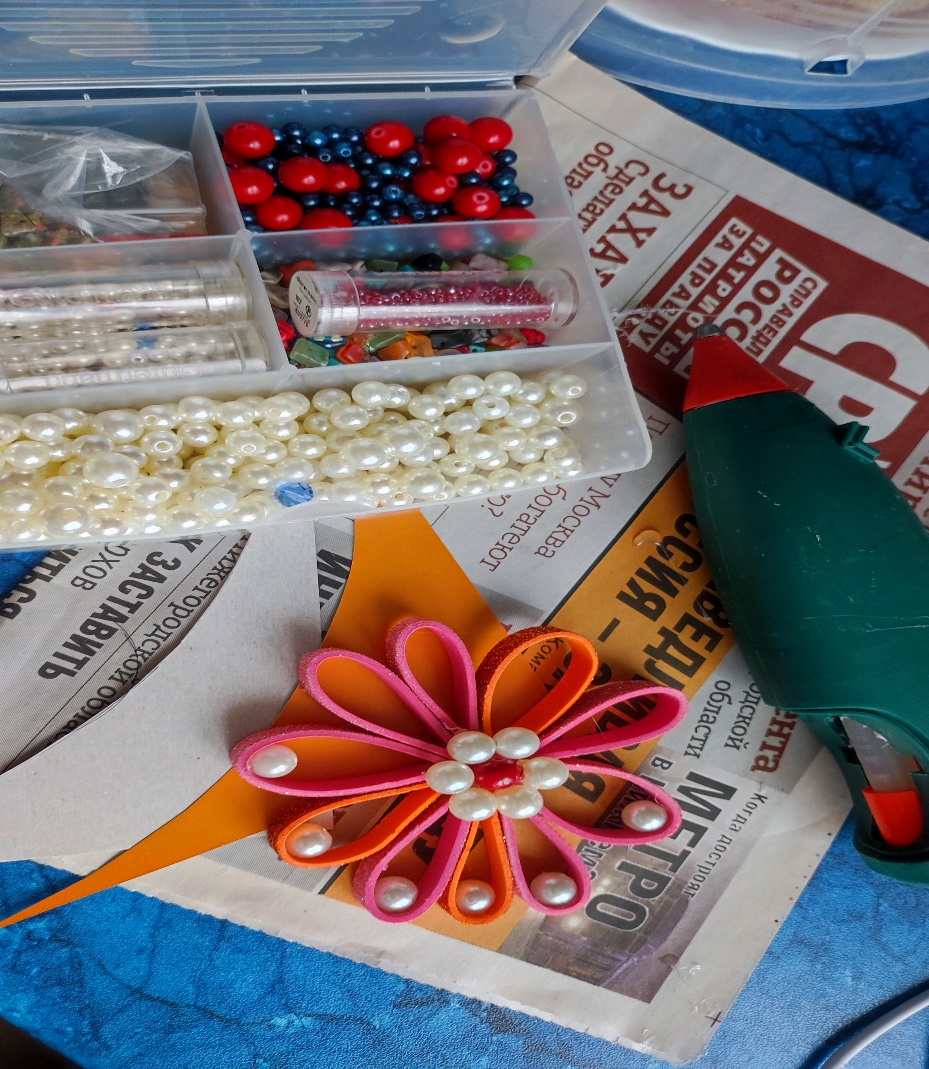 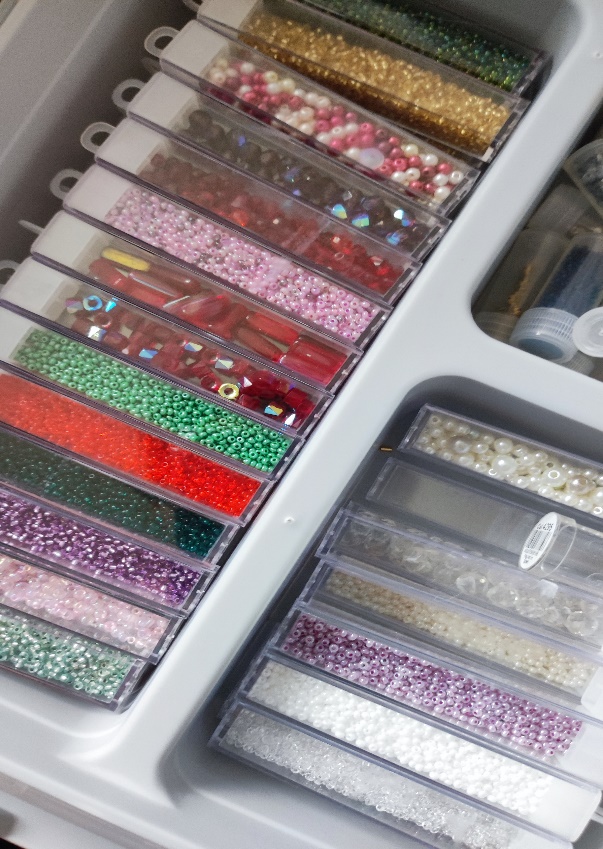